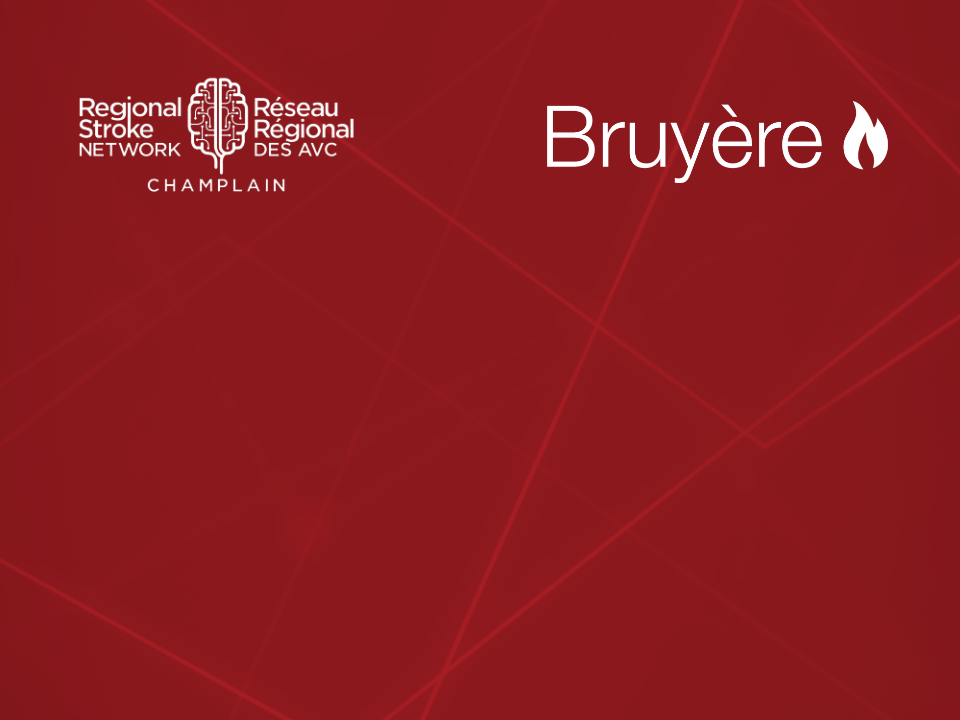 Pain Scale

Aphasia-friendly toolkit Feb 2024
Disclaimer: These materials were created using funding from the Provincial Community Stroke Rehabilitation Initiative and crafted by Aran Oberle, Speech Language Pathologist, with input from regional rehab programs. They are not meant to replace professional expertise. Readers should seek advice from a qualified healthcare provider for any concerns. The content of this PowerPoint can be adjusted to suit the needs of healthcare professionals. Users are accountable for confirming the accuracy and suitability of the information for their unique situations.​
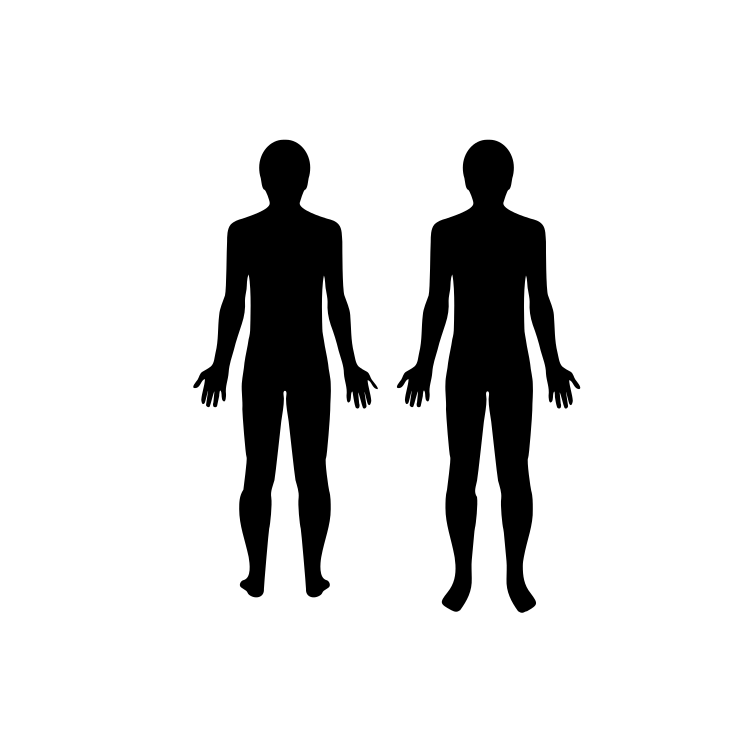 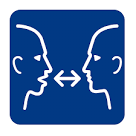 PAIN
Where?
Back
What type?
Front
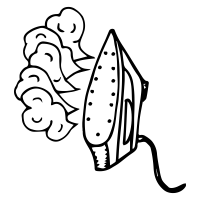 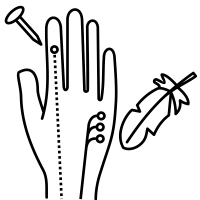 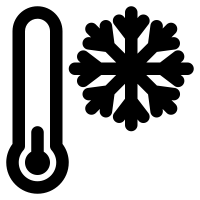 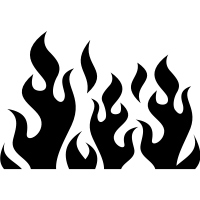 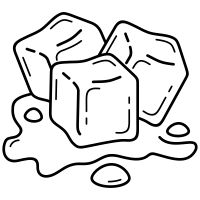 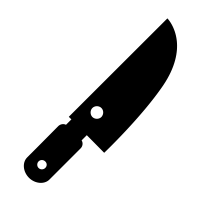 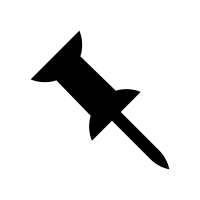 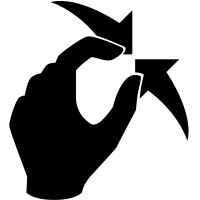 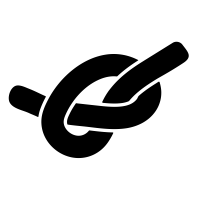 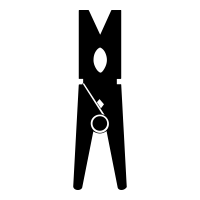 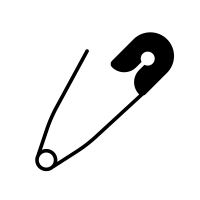 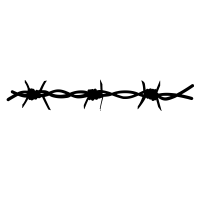 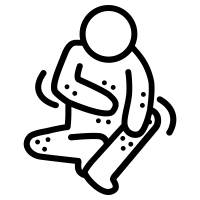 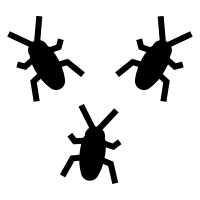 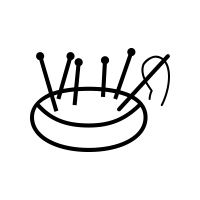 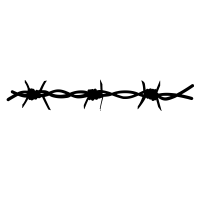 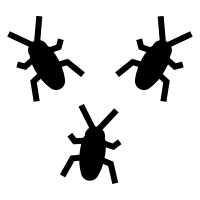 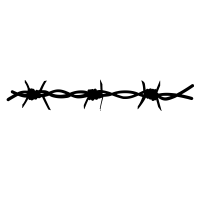 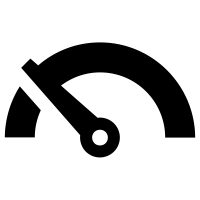 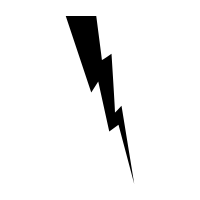 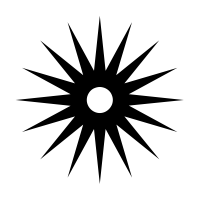 How much?
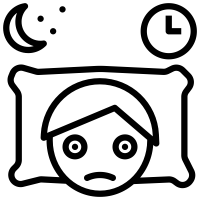 0

No Pain
9
7
3
1
10

Worst Pain Possible
5
6

Severe
2

Mild
4

Moderate
8

Very Severe
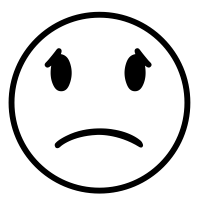 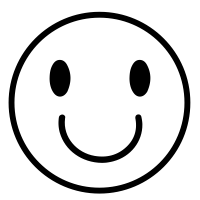 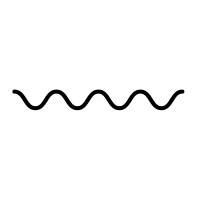 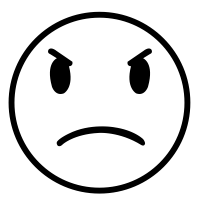 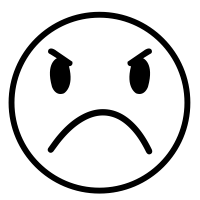 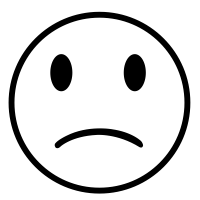 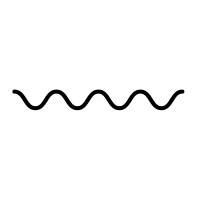 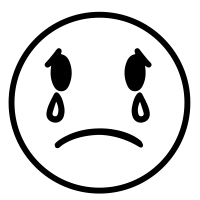 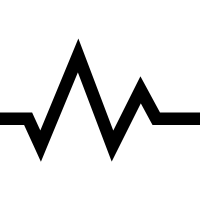 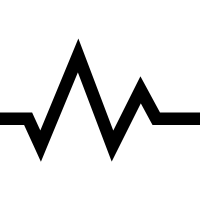 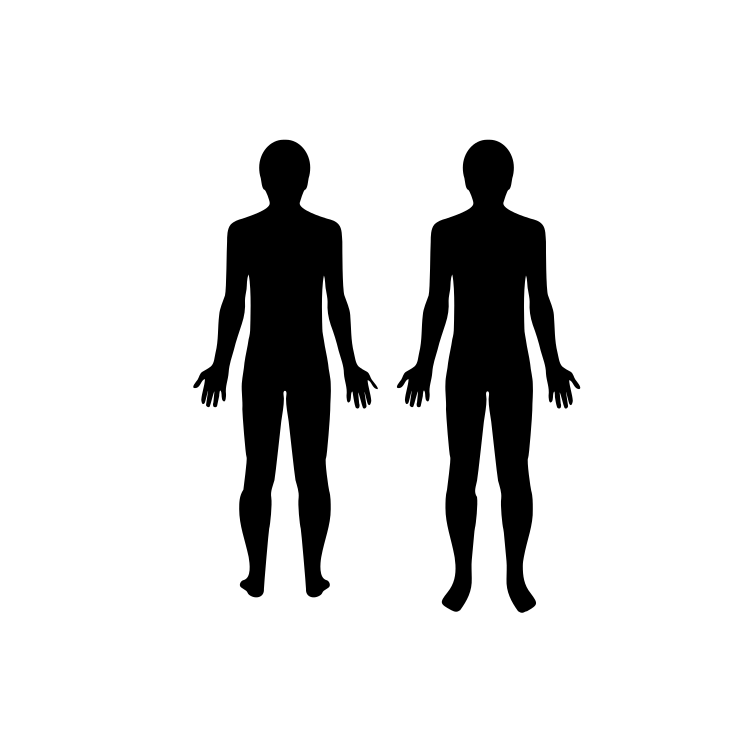 DOULEUR
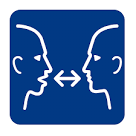 Où?
Avant
Arrière
Quel type?
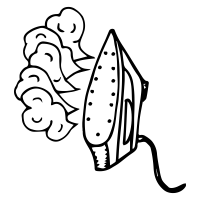 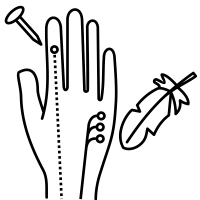 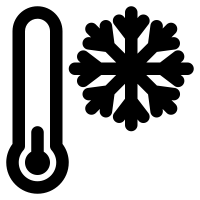 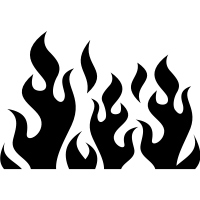 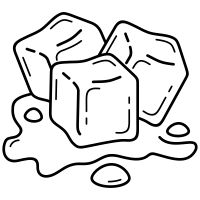 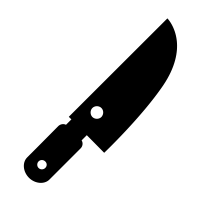 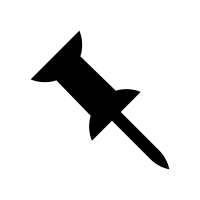 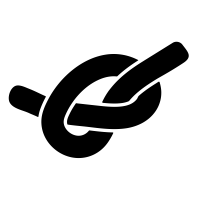 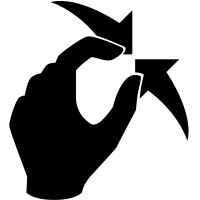 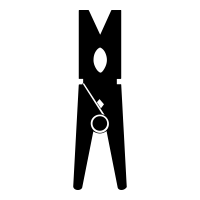 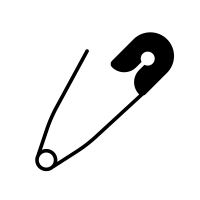 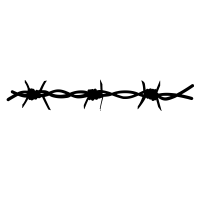 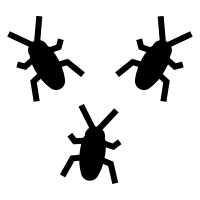 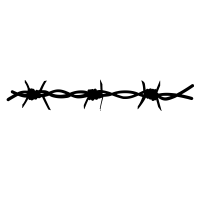 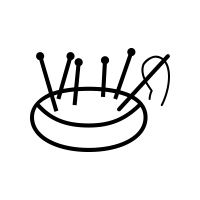 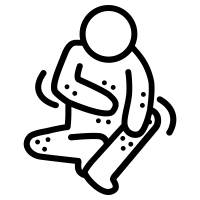 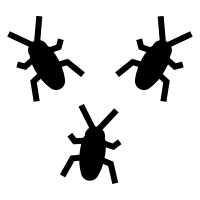 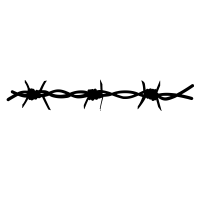 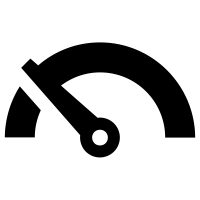 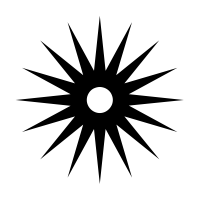 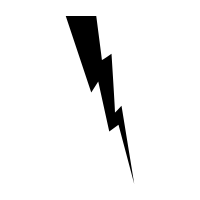 Combien?
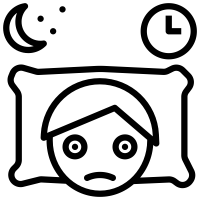 6

Sevère
9
7
2

Léger
3
0

Pas de douleur
1
8

Très
sevère
4

Modéré
5
10

Pire douleurpossible
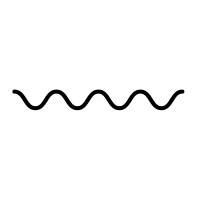 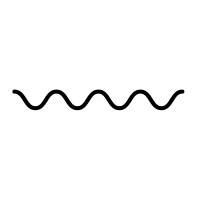 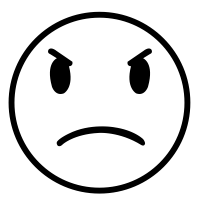 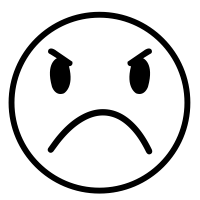 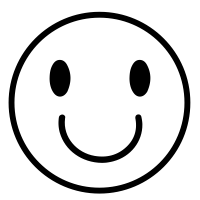 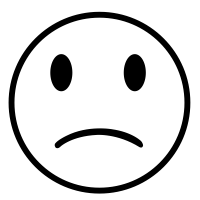 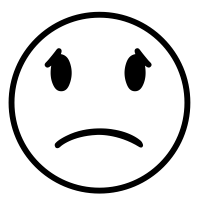 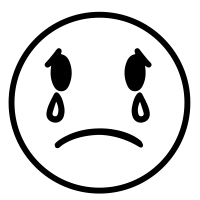 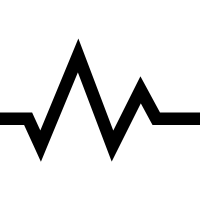 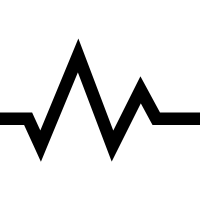 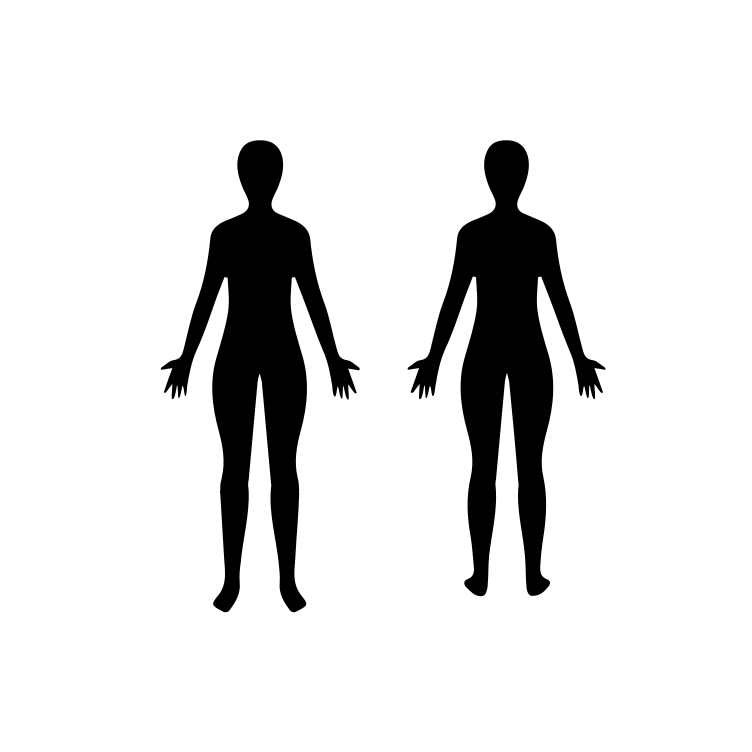 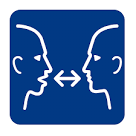 PAIN
Where?
Back
Front
What type?
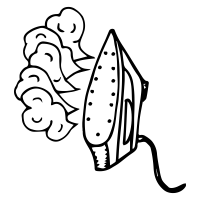 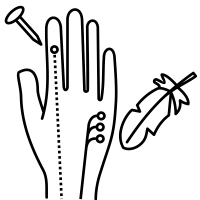 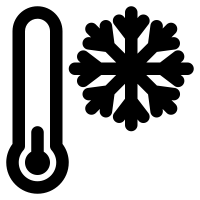 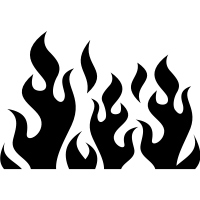 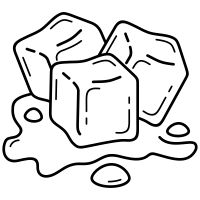 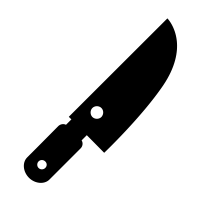 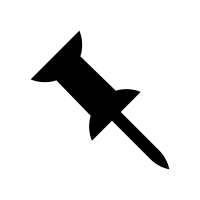 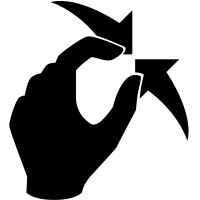 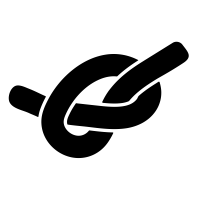 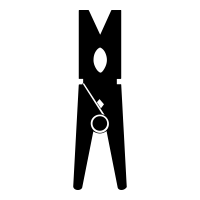 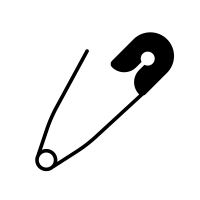 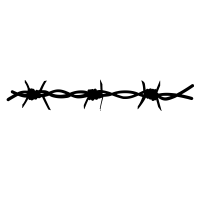 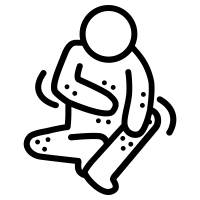 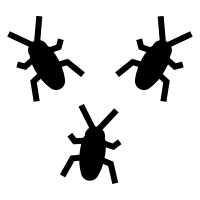 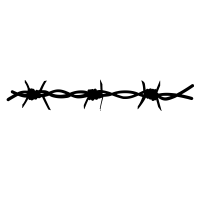 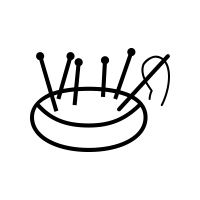 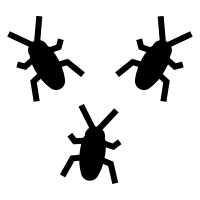 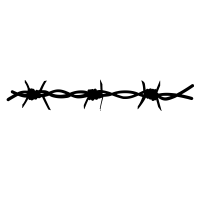 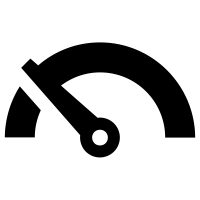 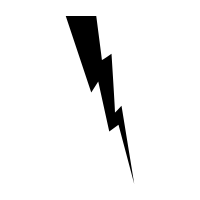 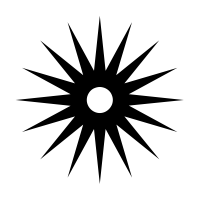 How much?
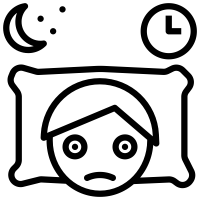 6

Severe
9
7
2

Mild
3
0

No Pain
1
8

Very Severe
4

Moderate
5
10

Worst Pain Possible
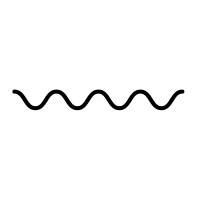 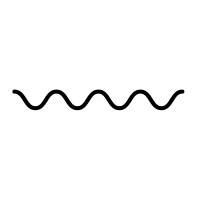 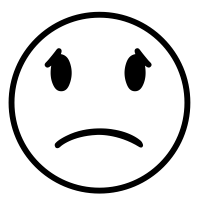 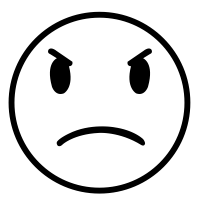 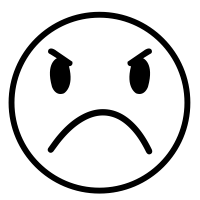 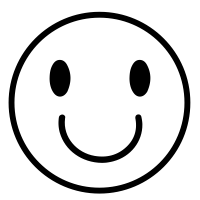 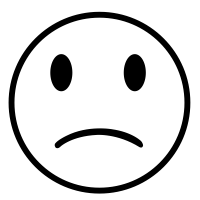 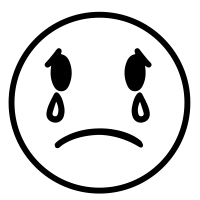 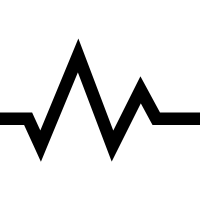 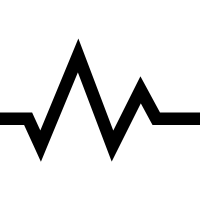 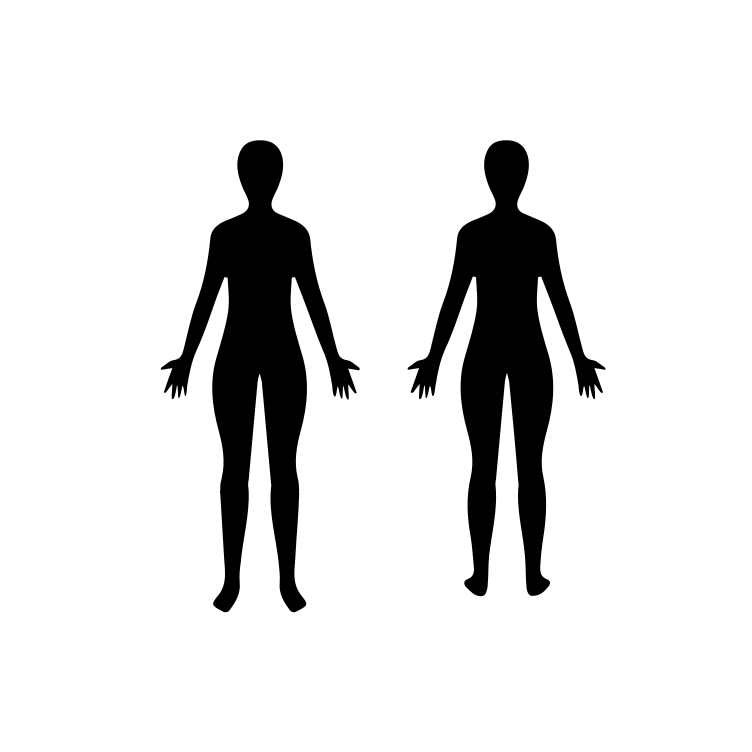 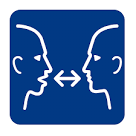 DOULEUR
Où?
Avant
Arrière
Quel type?
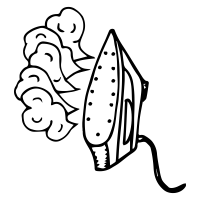 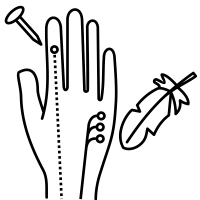 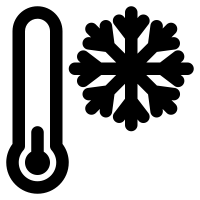 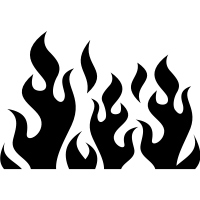 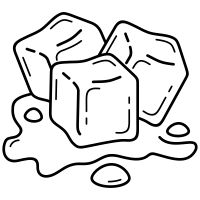 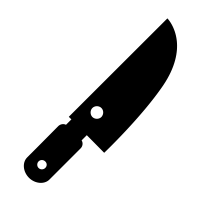 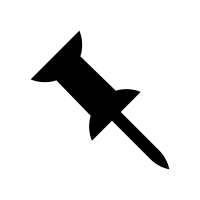 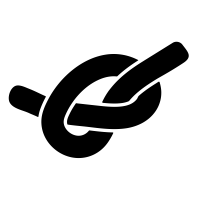 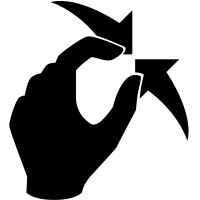 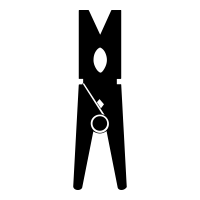 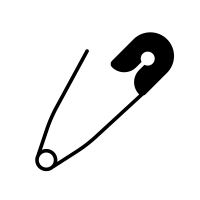 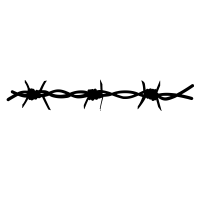 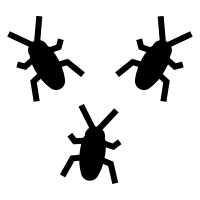 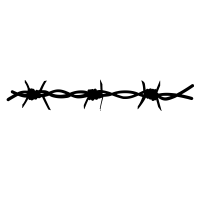 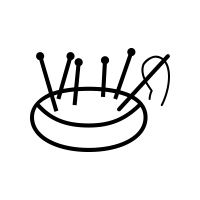 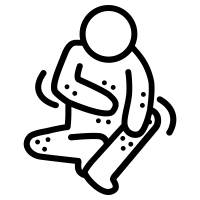 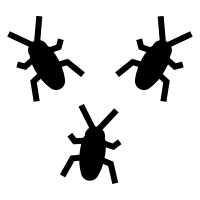 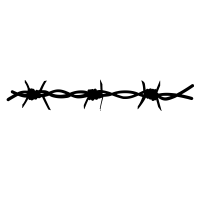 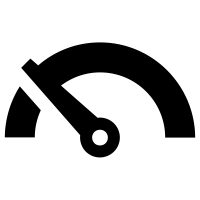 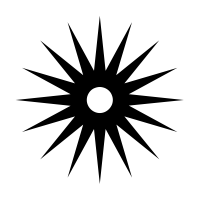 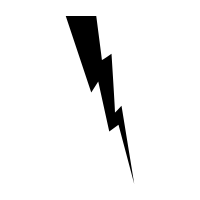 Combien?
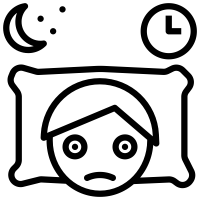 6

Sevère
9
7
2

Léger
3
0

Pas de douleur
1
8

Très
sevère
4

Modéré
5
10

Pire douleurpossible
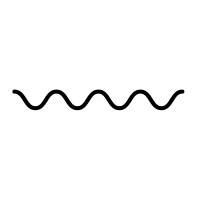 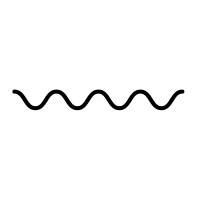 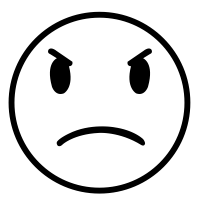 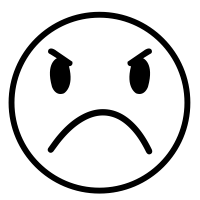 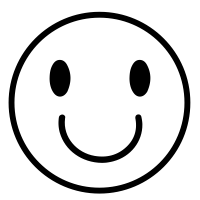 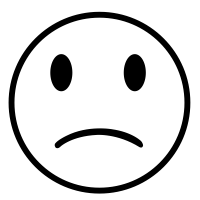 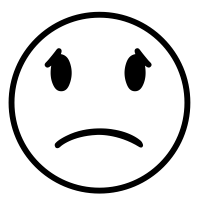 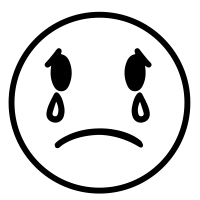 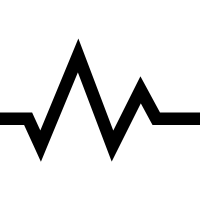 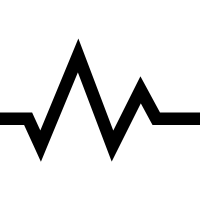 PAIN
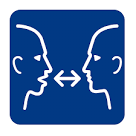 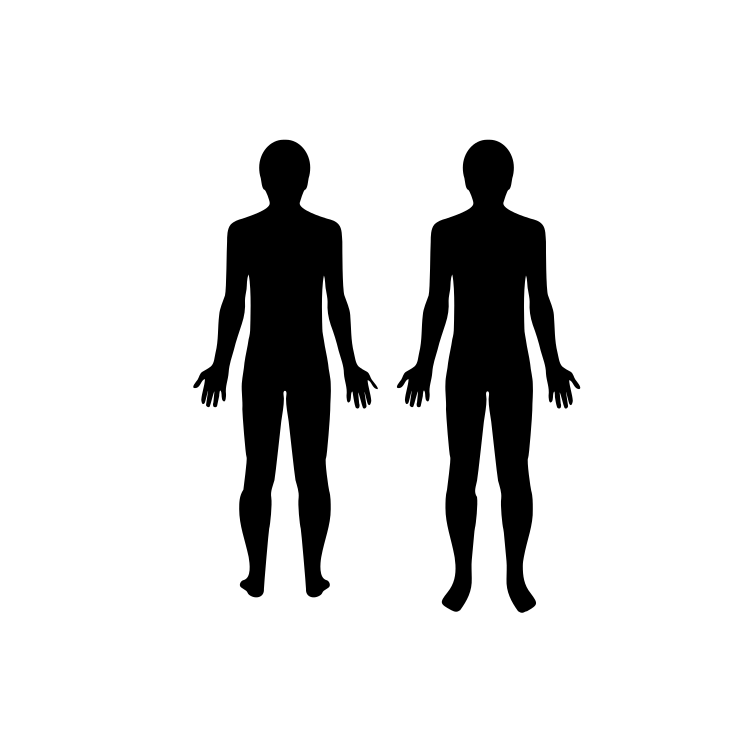 Where?
Back
Front
How much?
0

No Pain
10

Worst Pain Possible
9
7
3
1
6

Severe
2

Mild
5
4

Moderate
8

Very Severe
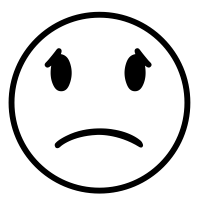 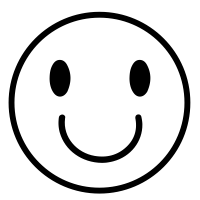 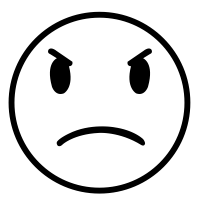 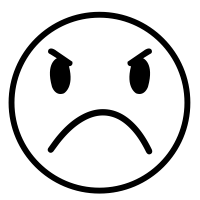 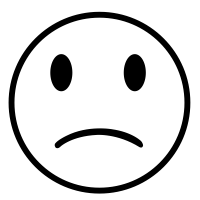 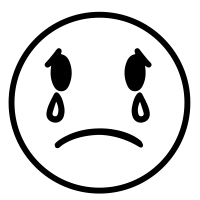 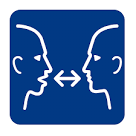 PAIN
What type?
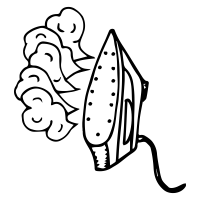 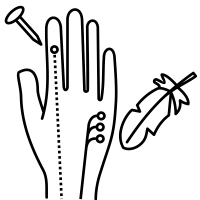 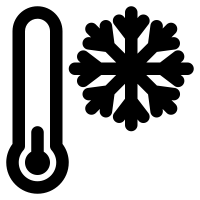 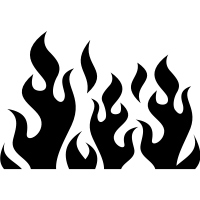 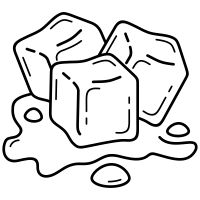 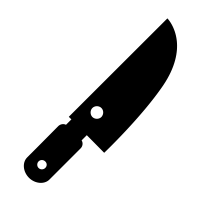 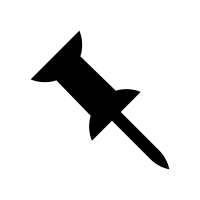 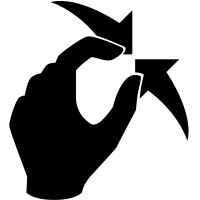 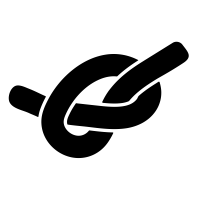 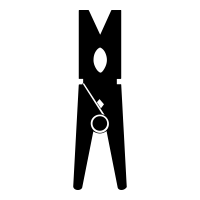 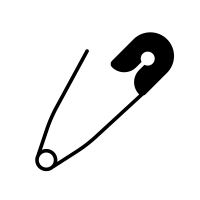 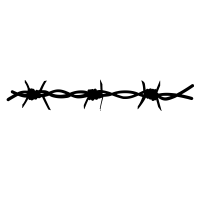 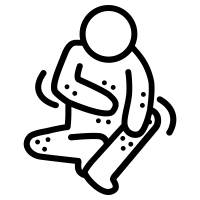 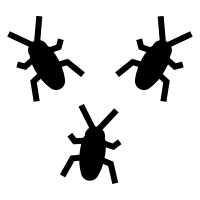 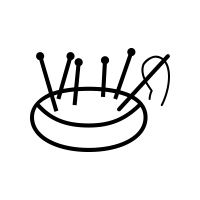 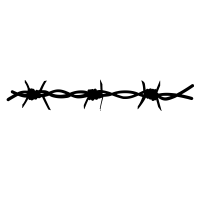 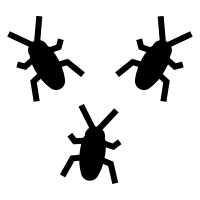 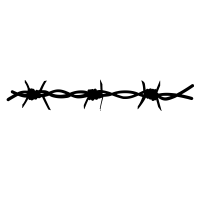 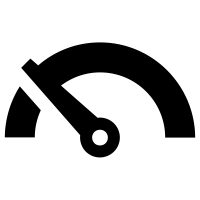 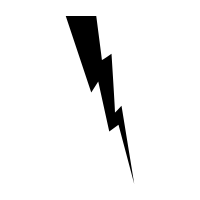 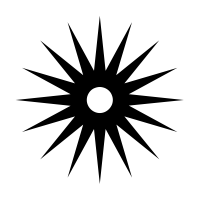 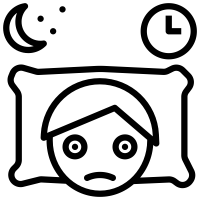 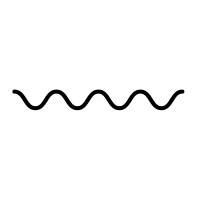 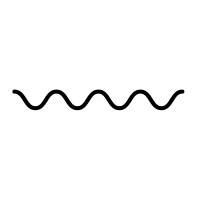 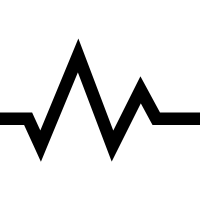 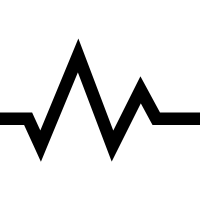 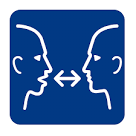 PAIN
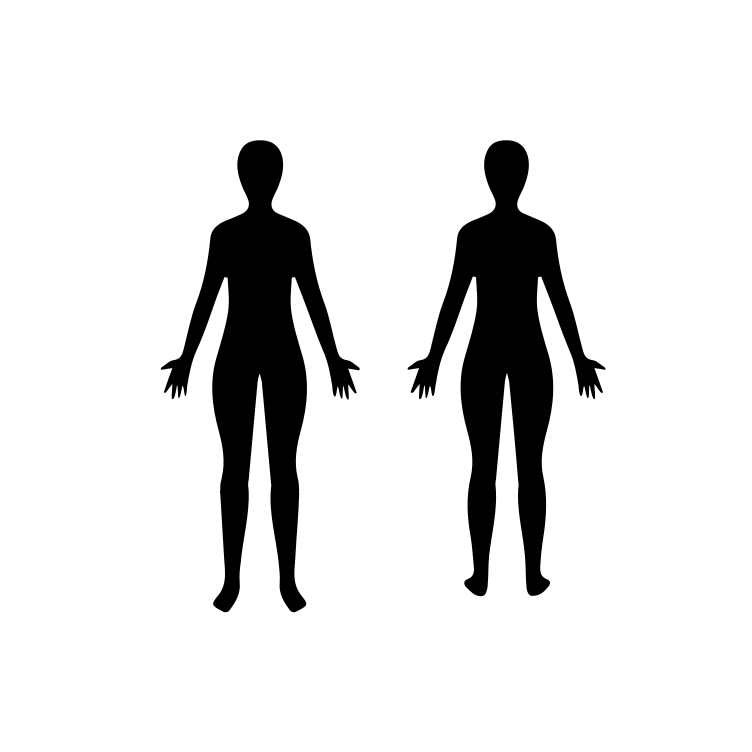 Where?
Back
Front
How much?
0

No Pain
10

Worst Pain Possible
9
7
3
1
6

Severe
2

Mild
5
4

Moderate
8

Very Severe
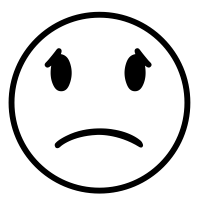 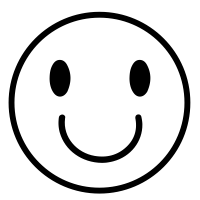 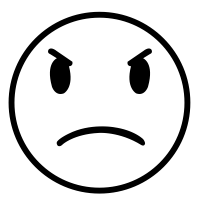 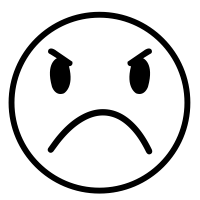 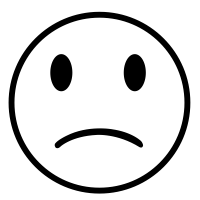 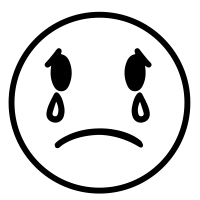 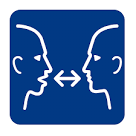 PAIN
What type?
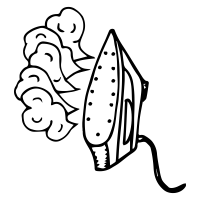 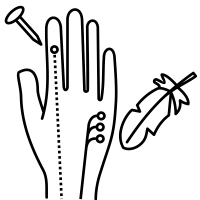 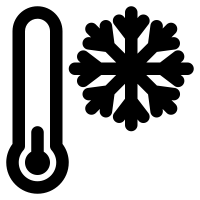 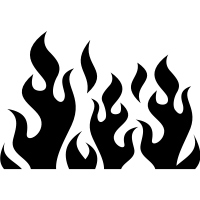 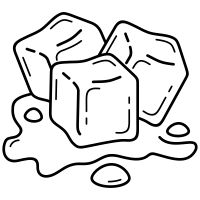 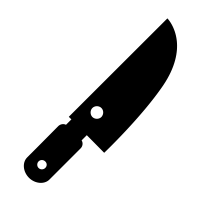 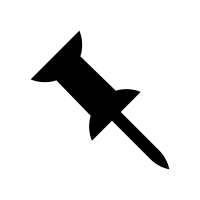 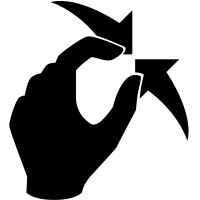 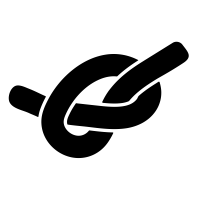 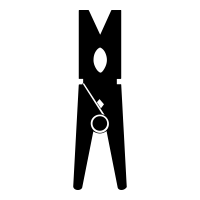 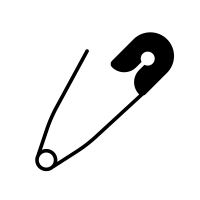 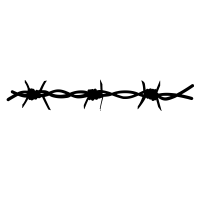 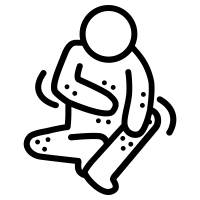 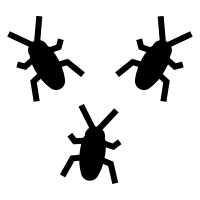 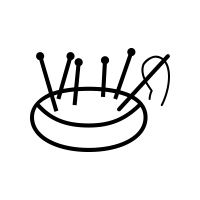 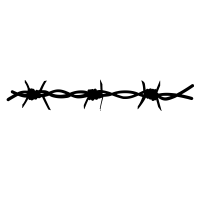 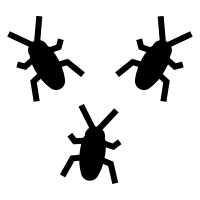 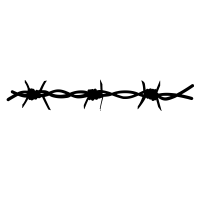 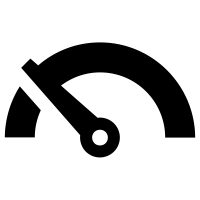 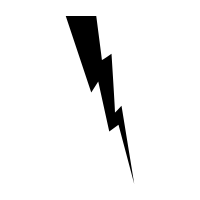 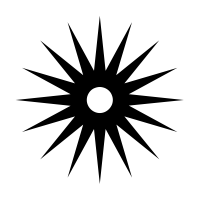 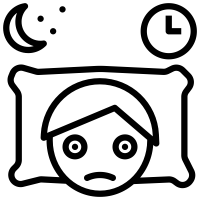 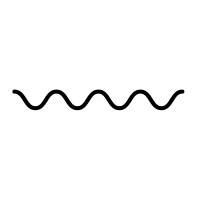 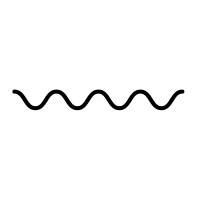 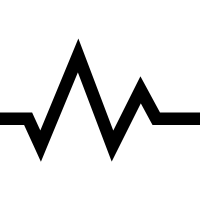 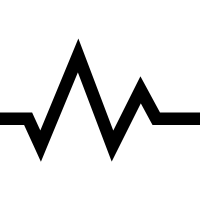 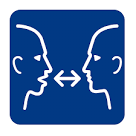 DOULEUR
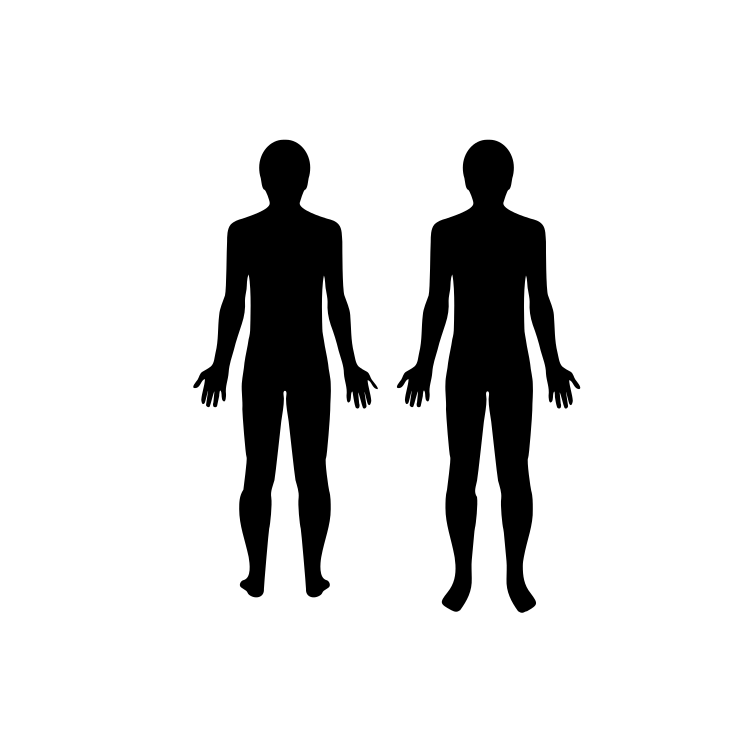 Où?
Avant
Arrière
Combien?
6

Sevère
9
7
2

Léger
3
0

Pas de douleur
1
8

Très
sevère
4

Modéré
5
10

Pire douleurpossible
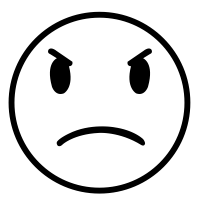 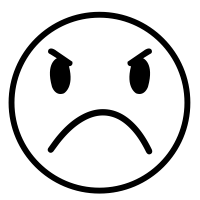 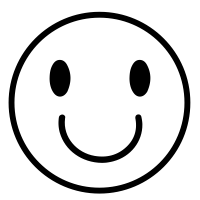 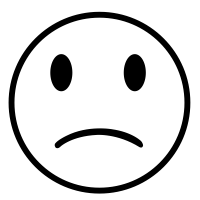 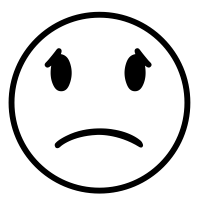 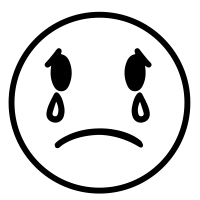 DOULEUR
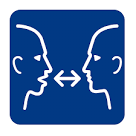 Quel type?
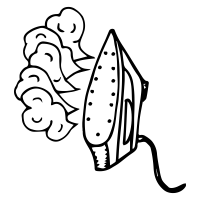 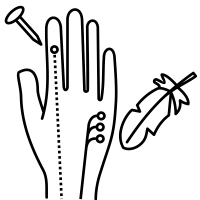 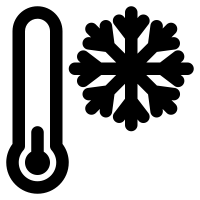 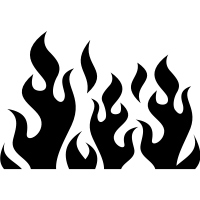 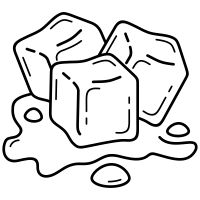 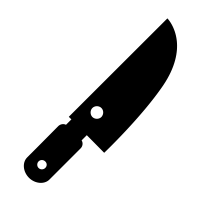 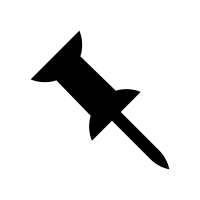 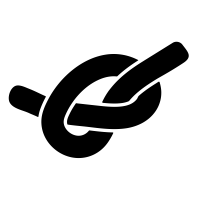 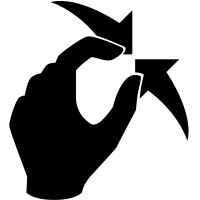 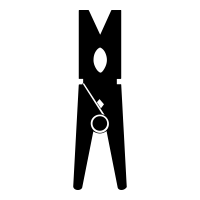 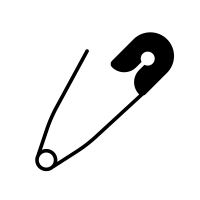 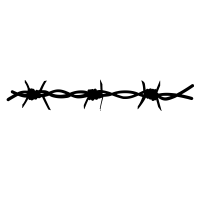 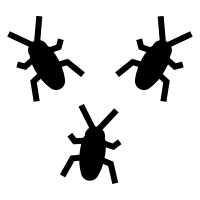 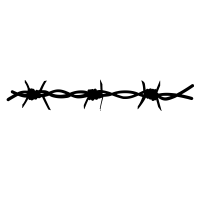 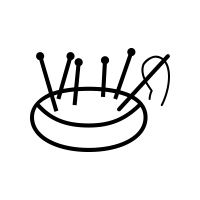 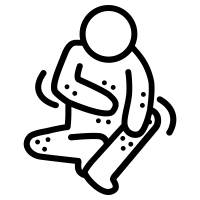 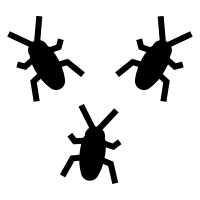 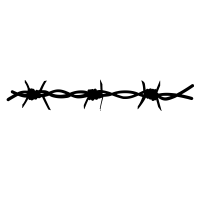 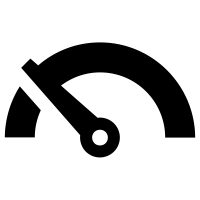 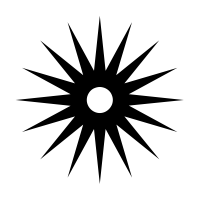 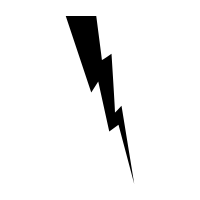 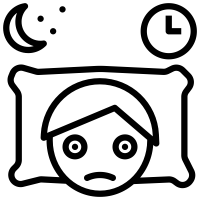 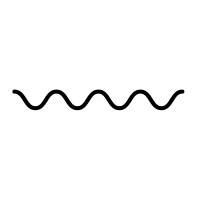 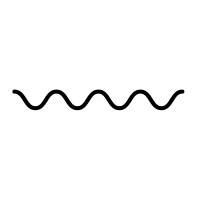 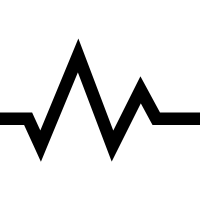 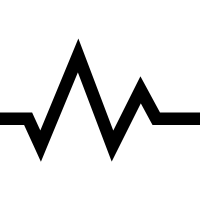 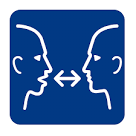 DOULEUR
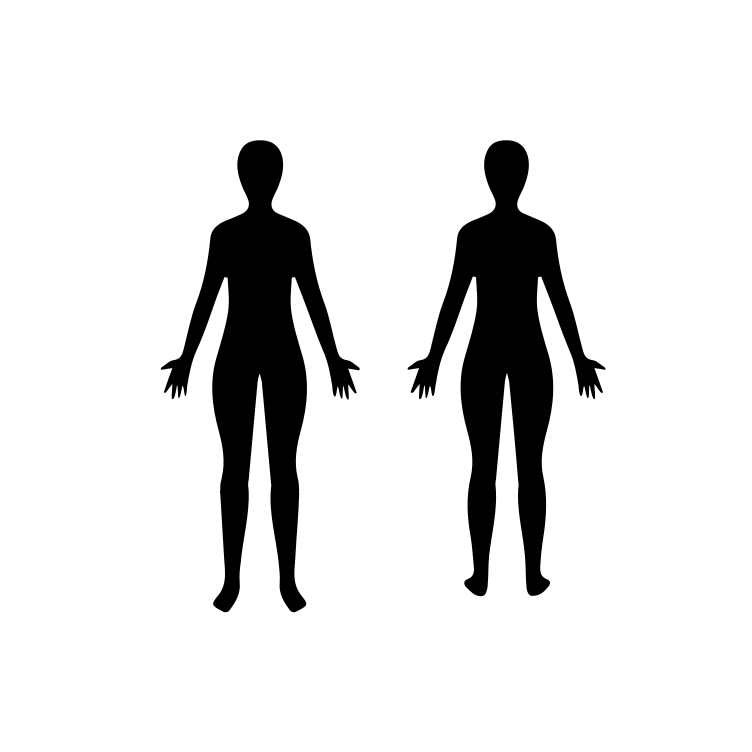 Où?
Avant
Arrière
Combien?
6

Sevère
9
7
2

Léger
3
0

Pas de douleur
1
8

Très
sevère
4

Modéré
5
10

Pire douleurpossible
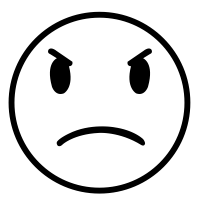 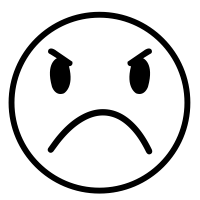 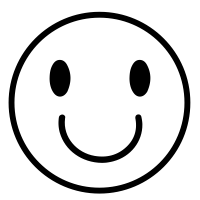 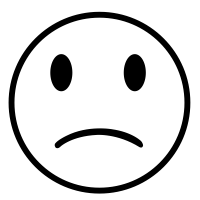 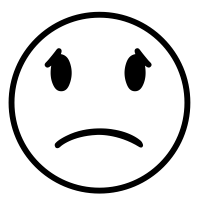 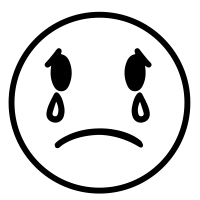 DOULEUR
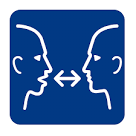 Quel type?
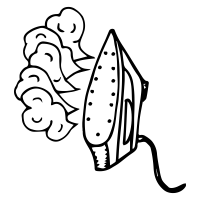 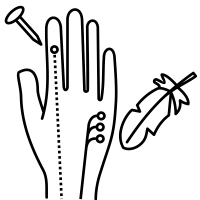 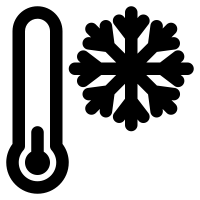 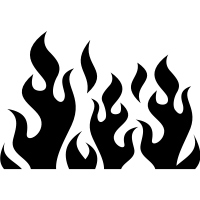 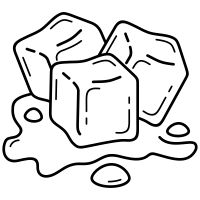 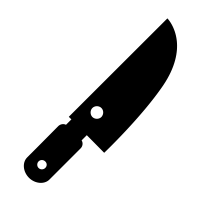 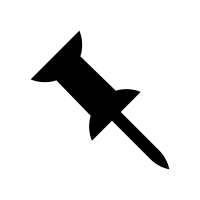 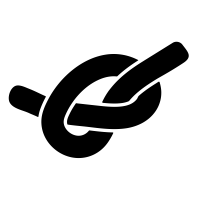 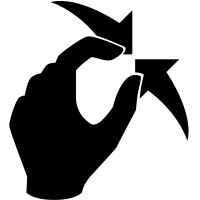 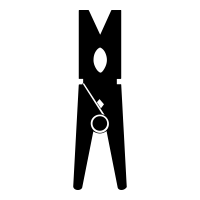 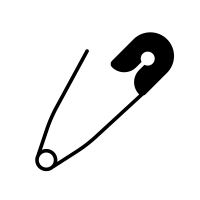 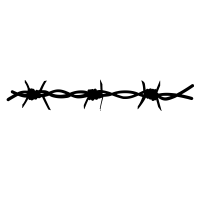 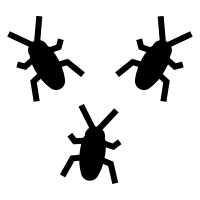 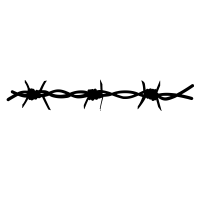 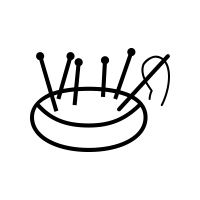 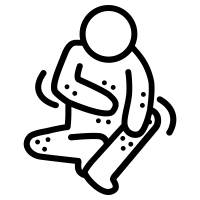 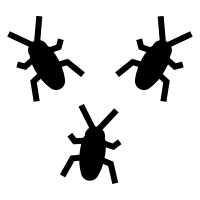 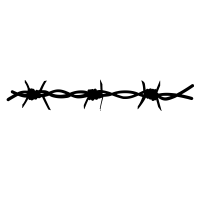 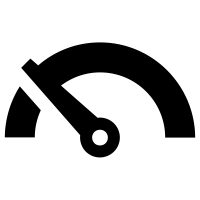 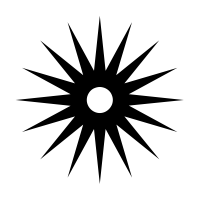 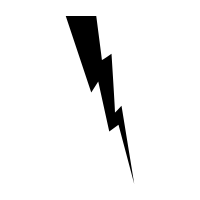 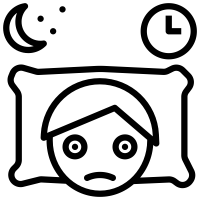 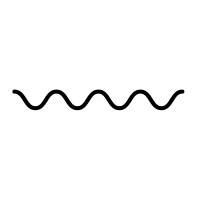 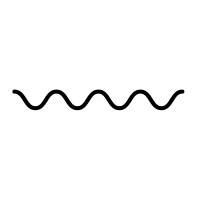 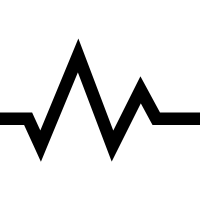 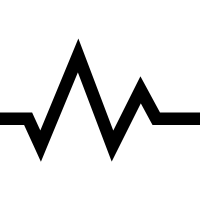